Informatics 121Software Design I
Lecture 6
Duplication of course material for any commercial purpose without the explicit written permission of the professor is prohibited.
Today
Expert behaviors

Design practice
Experts focus on the essence
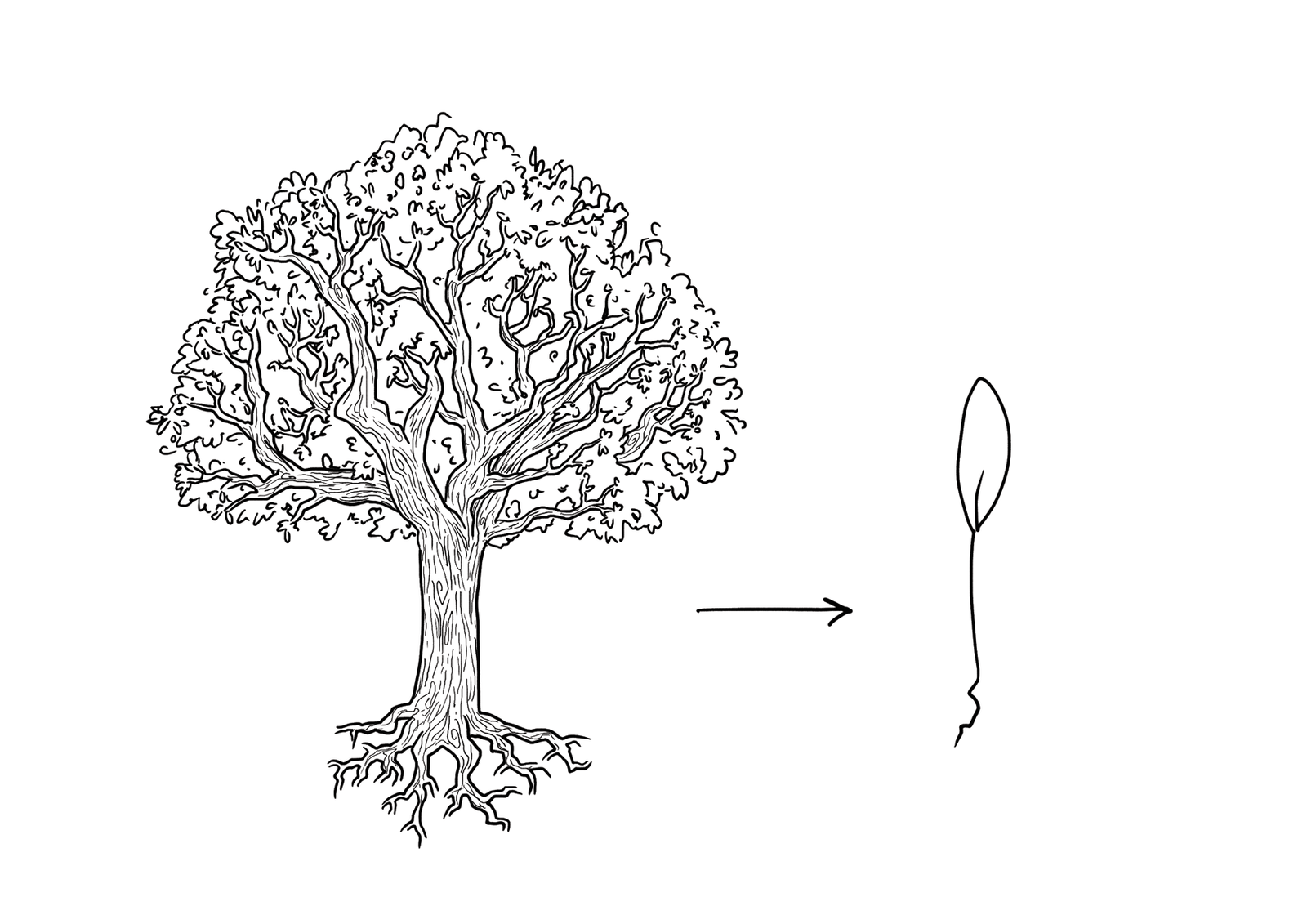 Experts prefer solutions that they know work
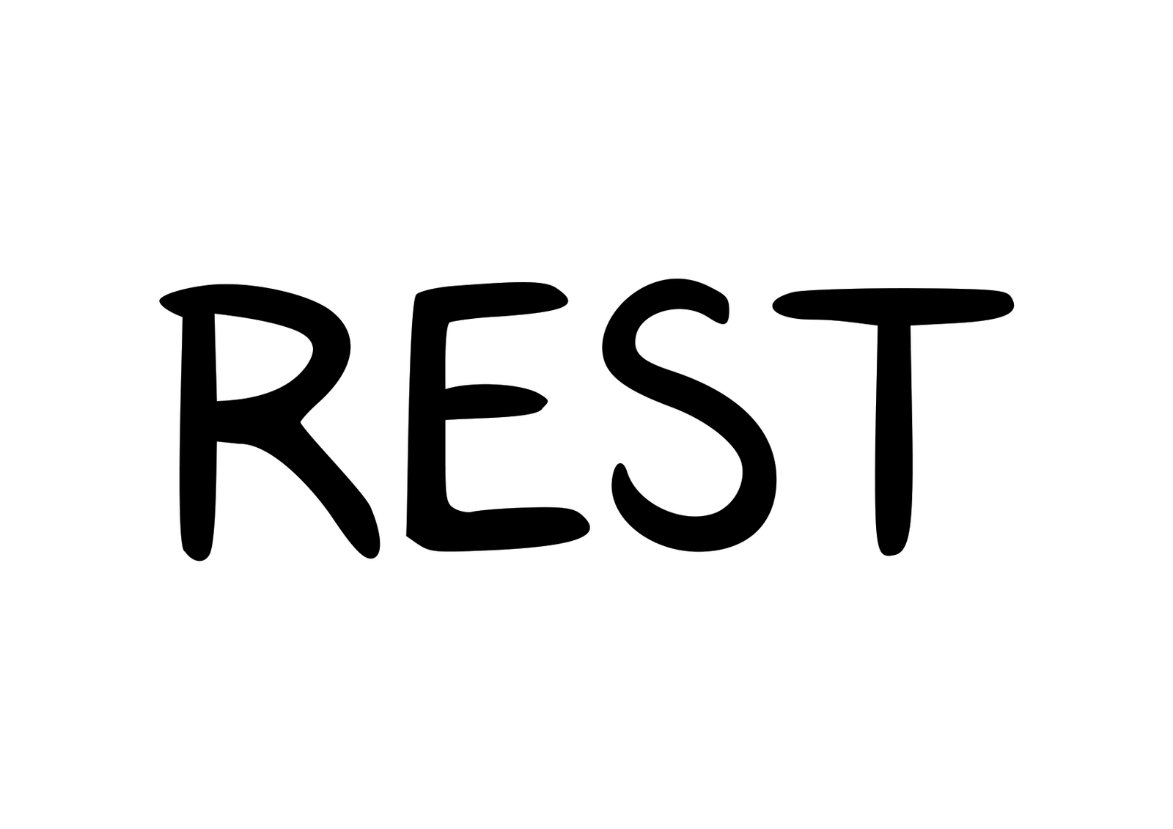 Experts address knowledge deficiencies
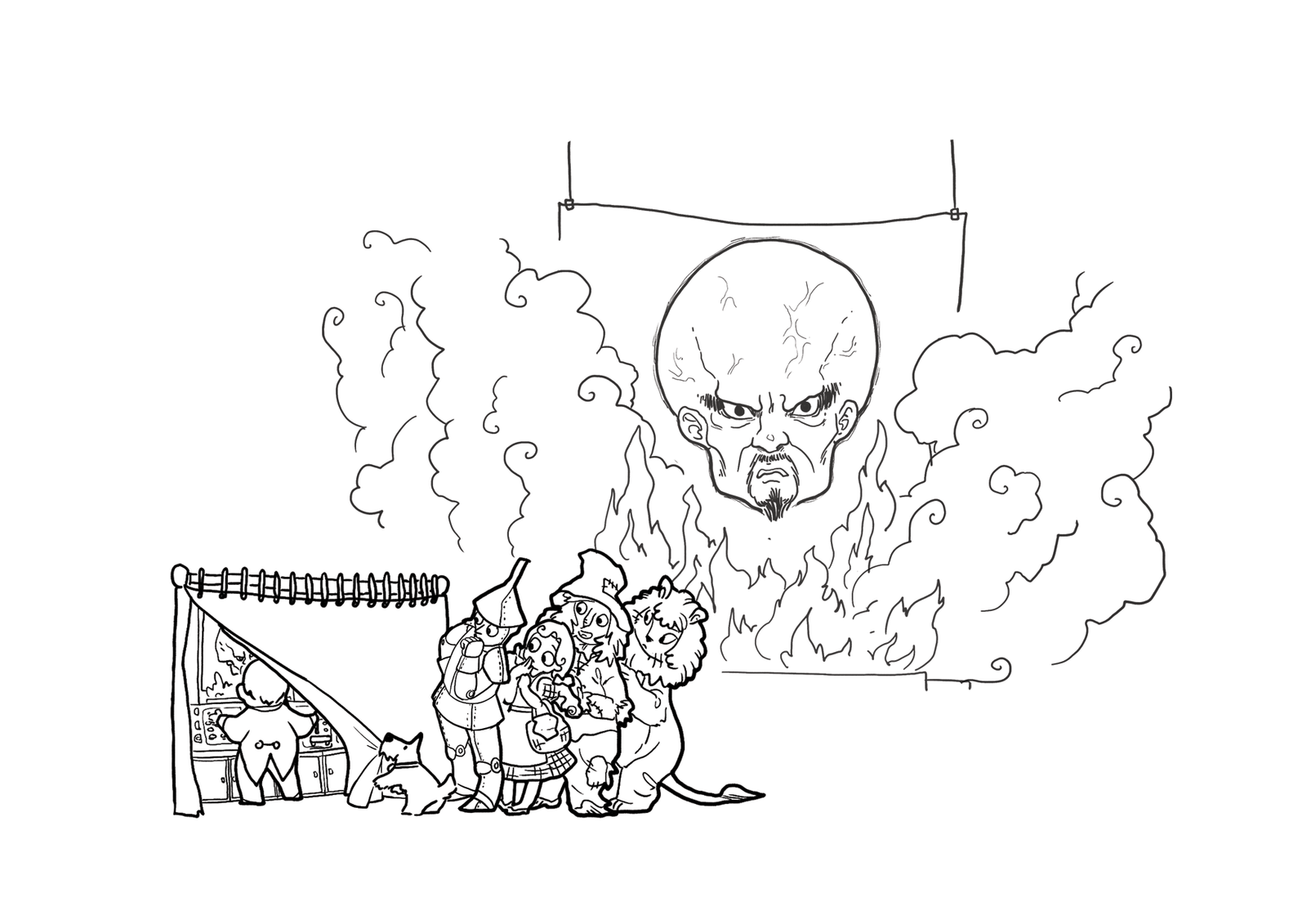 Experts generate alternatives
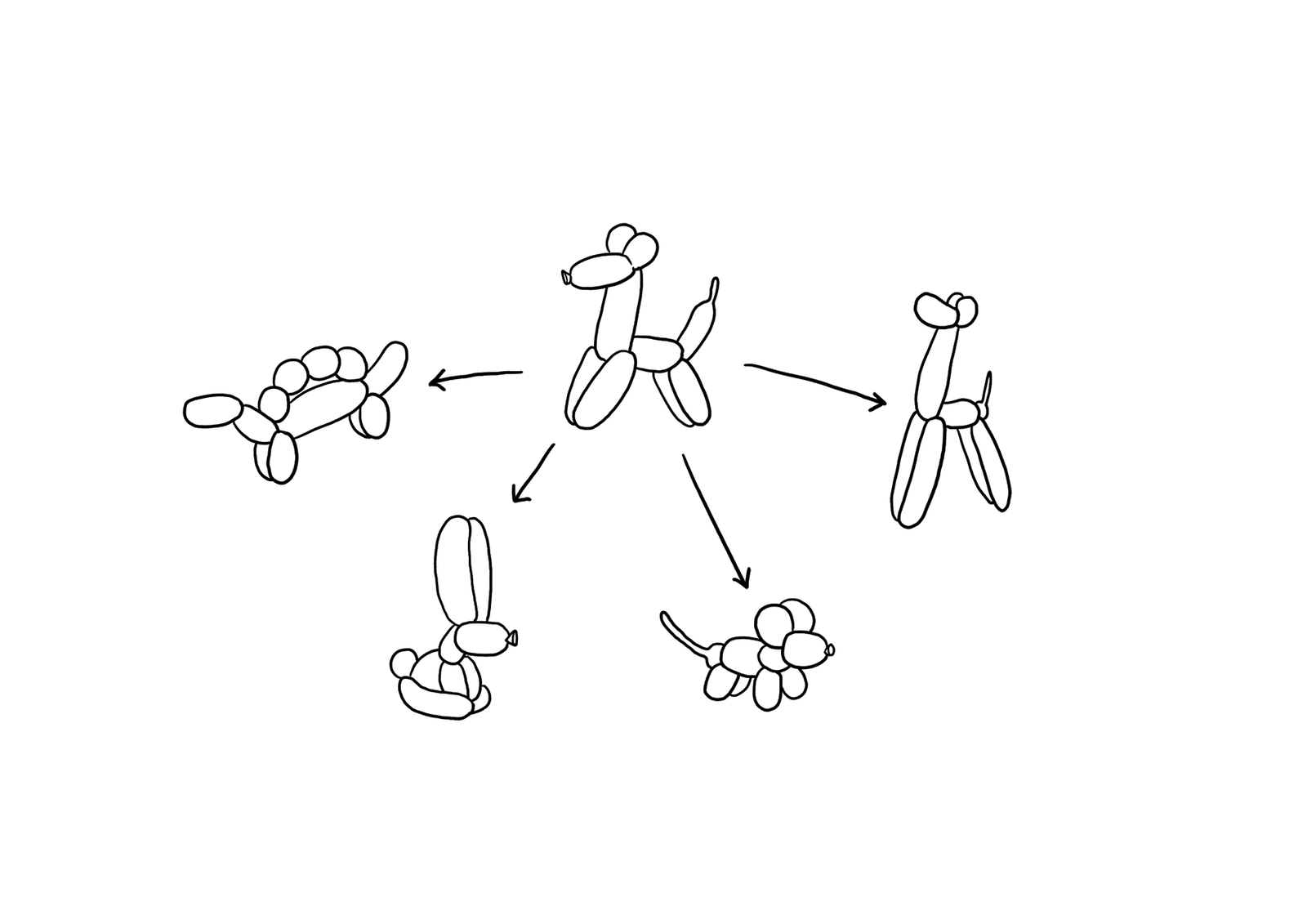 Experts are skeptical
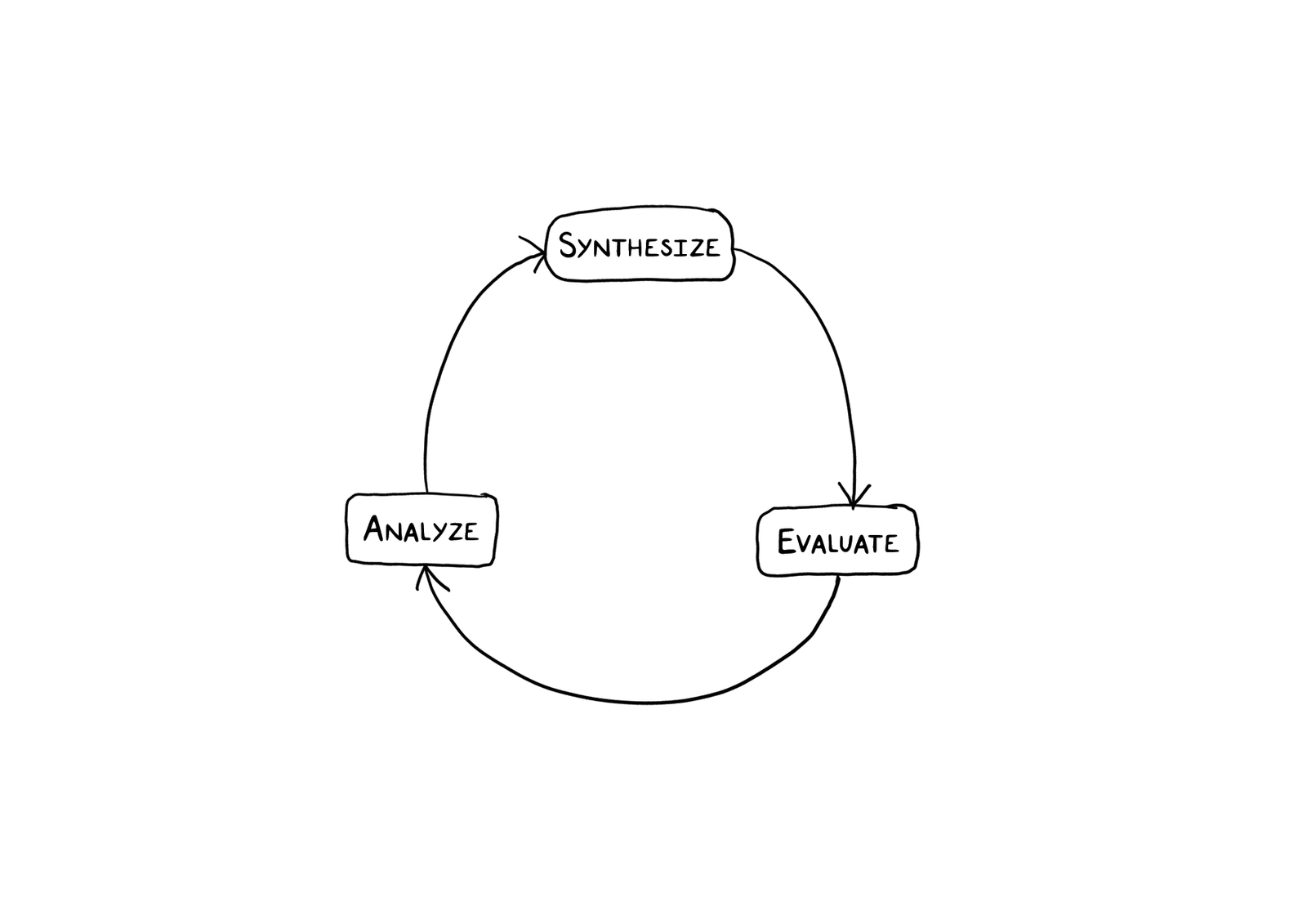 French fries and mayonnaise
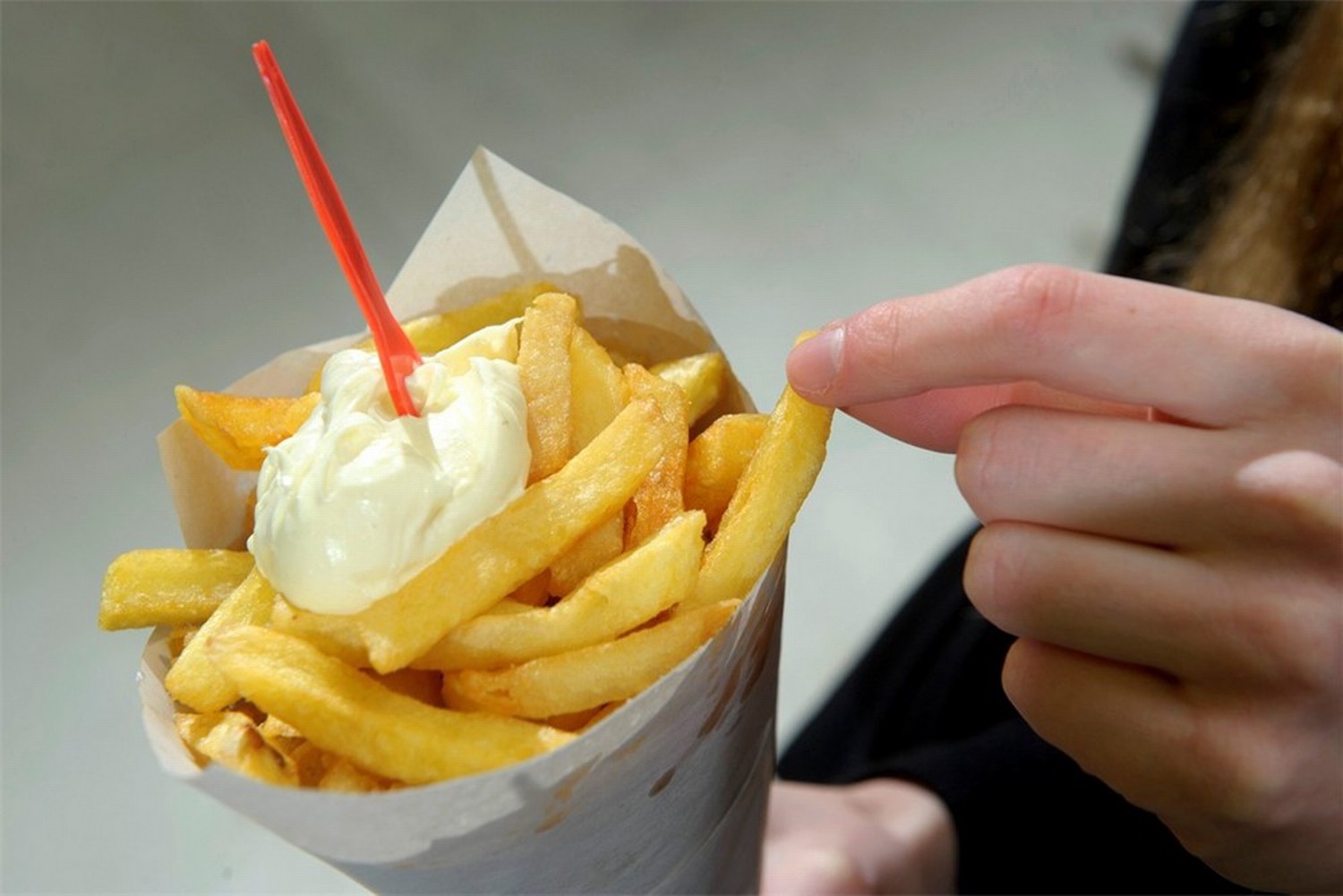 French fries and mayonnaise
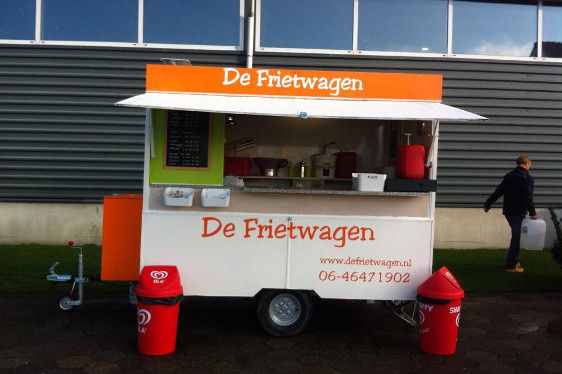 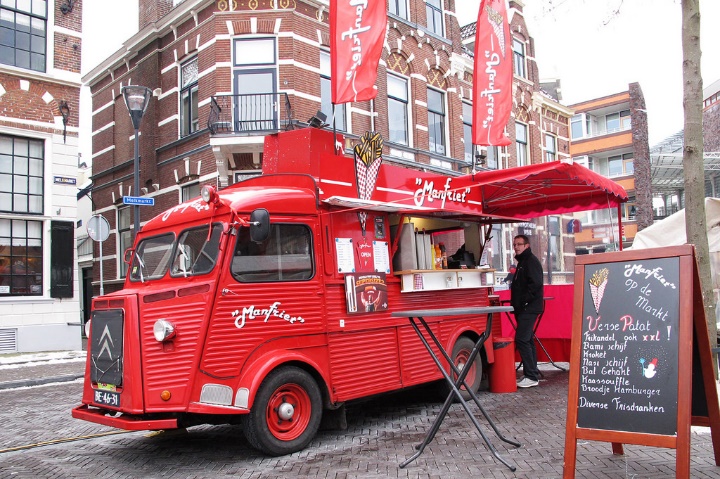 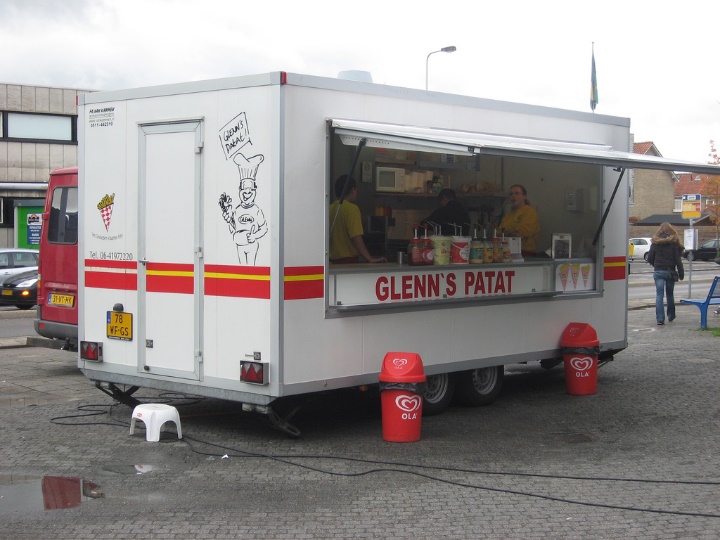 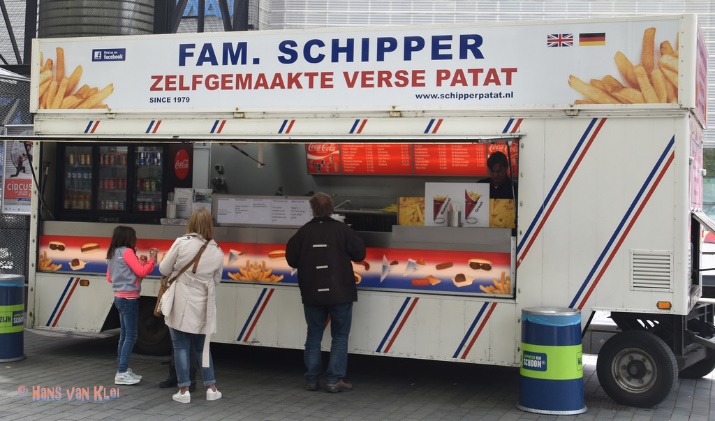 French fries and mayonnaise
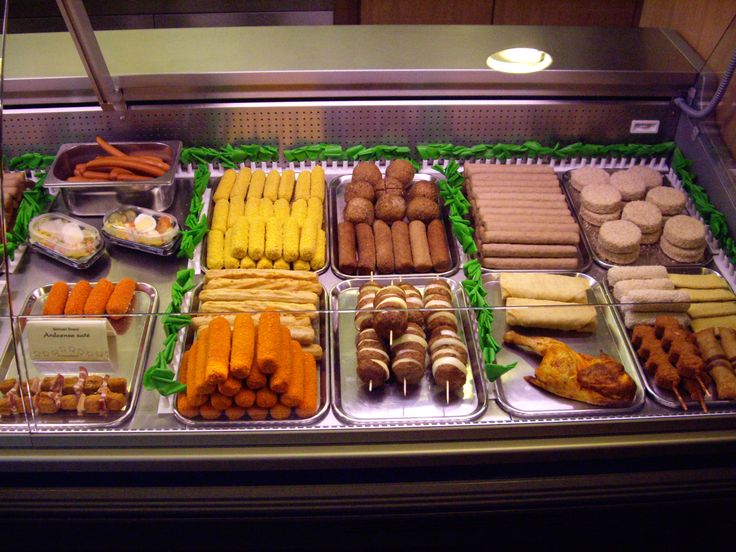